Gelişme ve Büyümenin Temelleri
Beceri/Davranış Öğrenme Sürecinde Etkili Ögeler
ZAMAN
Belirli zaman dilimleri
Uyarıcıların niteliği
Uyarıcıların miktarı
Kritik dönem
Kritik dönem
Gelişim sırasında, bir organizmanın özellikle belirli bir uyarım tipinden öğrendiği ve buna yanıt verdiği dönem.

Gelişimin diğer noktalarında aynı uyarımın etkisi ya çok azdır ya da hiç yoktur. 

Uygun çevresel uyarıcı desteği + biyolojik olarak hazır olma
Gelişim Ödevleri
Gelişim dönemlerinde yerine getirilmesi gereken davranışlar anlamına gelir.
Benlik algısının gelişimi için önemlidir.
Bir gelişim döneminde gerçekleştirilemeyen ödevler diğer gelişim dönemini etkileyebilir.
Kültüre ve zamana bağlı değişik gelişim ödevleri olabilir.
Kendim yiyebilirim!!!
Bir toplumda güncel sayılan bir davranış
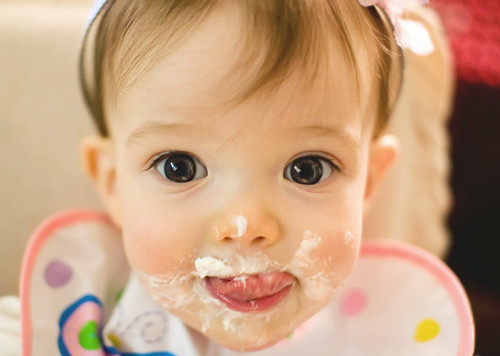 Birey tarafından hedef ya da beklenti olarak bu davranışın kabul edilmesi
Her birey, görevi yerine getirecek 
biyolojik,
 psikolojik ve 
                                                     sosyal şartlara                          sahip olmalıdır.
Gelişim Ödevleri
Bebeklik dönemi:
Doğumdan sonra yeni çevreye uyum sağlama
Desteksiz oturabilme
İstediği nesneyi işaret edebilme
Destekle ayakta durabilme-desteksiz ayakta durabilme
Dışkı kontrolü geliştirebilme
Gelişim Ödevleri
Okul öncesi dönem:
Diğer çocuklarla oynama
Kendi kendine yemek yeme
El-göz koordinasyonunu geliştirme
Cinsiyet farklılıklarını anlamak
Kavram kullanımını geliştirmek
Gelişim Ödevleri
İlkokul Dönemi
Duygularını ifade edebilme
Okuma-yazma öğrenme
Vicdan ve değerleri sistemini geliştirme
Sorumluluk edinebilme
Gelişim Ödevleri
Ergenlik dönemi
Her iki cinsiyetten yaşıtları ile anlamlı ilişkiler geliştirebilme 
Duygusal özerkliğini elde edebilme
Bir mesleğe doğru yönelip hazırlanmaya başlama
Soyut düşünebilme yetisi kazanabilme
Toplumsal sorumluluklar almaya istekli olma
Gelişim İlkeleri
Gelişim, kalıtım ve çevrenin etkileşiminin bir ürünüdür.
Gelişim süreklidir ve aşamaları vardır.
Gelişim belli bir sıra izler. 
                Baştan ayağa, içten dışa, genelden özele doğru bir sıra vardır.

4. Gelişim nöbetleşe devam eder.
5. Kritik dönemler vardır.
6. Gelişim bir bütündür.
7. Bireysel farklılıklar vardır.